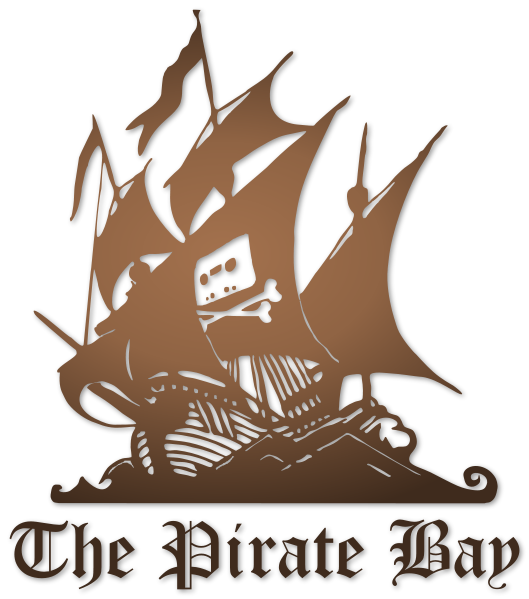 The land of Pirate Bay: online piracy habits and opinions of Swedish students
Libraries in the Digital Age (LIDA), Zadar, Croatia, 13 – 15 June 2018
Kristina Berketa 
Department of Information Science
University of Zadar
Madeleine Lundman 
Department of Library and Information Science, School of Cultural Sciences
Linnaeus University
Introduction
Piracy is defined as „unauthorized use of intellectual property” (De Korte and Van Kenhove 2015, 441)
Entertainment industry is waging wars against piracy for years
For the purpose of this study we have defined online piracy as the illegal acquisition of infringed copyrighted digital media file 
Under the looking glass: piracy, The Pirate Bay, Spotify, Sci-Hub and Swedish students
Berketa and Lundman, LIDA 2018
Piracy
It all started with MP3 and Napster
Made popular by Metallica
Today most pirated digital materials include movies and TV shows
The belief that illegal downloading influence the sales of the entertainment industries has been highly debatable 
“a precise assessment of actual economic loss from piracy is very difficult” (De Korte and Van Kenhove 2015, 441)
In 2017 it was discovered that the European Commission did not publish a report that debunks evidence of piracy influencing sales
Berketa and Lundman, LIDA 2018
Piracy
Piracy equals sharing
Freedom of information for all by providing file sharing to the masses 
The war on piracy resulted in shut down of popular torrent websites, e.g. ExtraTorrent, KickAss and Torrentz
The Pirate Bay is „the galaxy’s most resilient BitTorrent site”
Berketa and Lundman, LIDA 2018
The Pirate Bay
Website that facilitates peer-to-peer sharing of digital content by the searchable index of BitTorrents
Started by the Swedish anti-copyright organization Piratbyrån in 2003
The Pirate Bay founders: Peter Sunde, Fredrik Neij and Gottfrid Svartholm 
Found guilty for copyright infregment in 2009
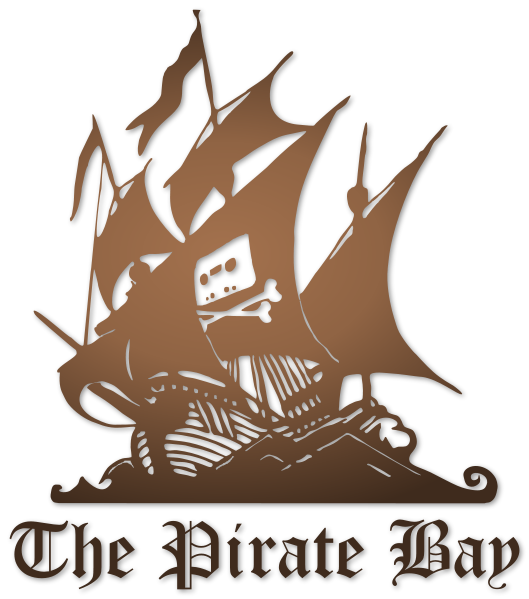 Berketa and Lundman, LIDA 2018
The Pirate Bay
The Pirate Bay is a wish for freedom of information and access
The Pirate Bay is a symbol of resistance toward the entertainment industry and capitalism 
“The people behind TPB have from the start been actively involved in the public debate on file-sharing, arguing for the users’ right to copy and spread digitalized culture.” (Wikhamn and Knights 2016, 43)
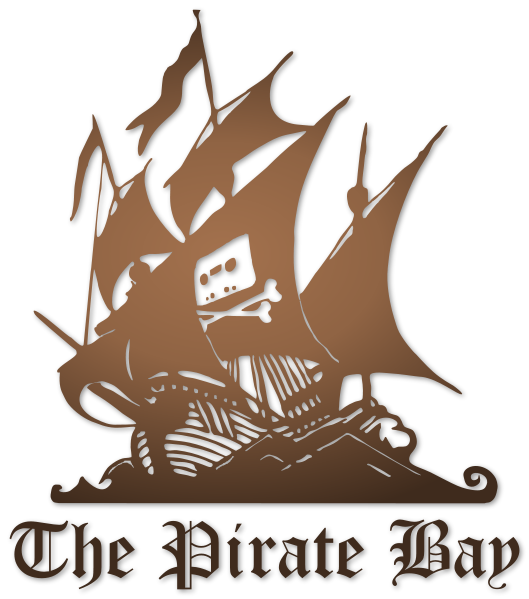 Berketa and Lundman, LIDA 2018
Spotify
We live in a golden age of streaming websites, legal and illegal
There is noticed decrease of music piracy repotedly thanks to streaming music services

Spotify is a music streaming service founded in 2006 by the Swedish entrepreneurs’ Daniel Ek and Martin Lorentzon
Spotify positiones itself as a music provider  in contrast to “piracy” alternatives
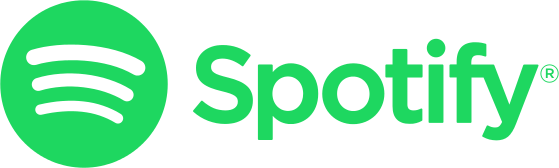 Berketa and Lundman, LIDA 2018
Spotify
The users or artists themselves are not allowed to upload any content to the catalogues 
Users have instant access to large music content without needing to download and pay for each song
“It takes far less time to access streaming content from a well-managed hosted service than it does to seek out and download hours of illicit material. Such convenience plays a key role in consumers’ judgment when deciding whether or not to pirate.” (Sudler 2013, 154)
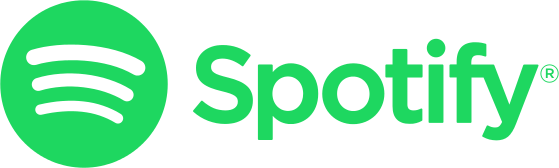 Berketa and Lundman, LIDA 2018
New research recently published by MUSO has revealed that 60% of all UK citizens have used pirate services to stream or download TV, films or music 
Pirates usually try to find a legal way
The major problem still is avaliability of digital material
Berketa and Lundman, LIDA 2018
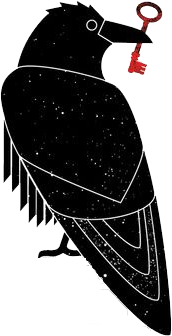 Sci-Hub
The Pirate Bay of science
Founded in 2011 by Alexandra Elbakyan
The website sidesteps paywalls by connecting to institutional networks covered by subscription plans 
Documents stored to LibGen, a massive online repository for articles and ebooks
Since 2015, Sci-Hub relies on its own storage and it has been shut down multiple times
It provides a gateway to knowledge that should be freely accessed, particularly in less developed countries
Berketa and Lundman, LIDA 2018
Research questions
RQ1: Do Swedish students willingly use online piracy websites as a source for accessing or downloading digital materials? 
RQ2: Does the use of illegal downloads and streaming services point to access problems and user habits rather than economic issues of the user?
RQ3: Would the Swedish students rather use Spotify than download music, legal or illegal?
RQ4: Are Swedish students familiar with Sci-Hub and reason behind it?
Berketa and Lundman, LIDA 2018
Methodology
The aim of this research was to research the online piracy habits and opinions of Swedish students
An online survey was targeted at Swedish students in the period of one month
Berketa and Lundman, LIDA 2018
Results
Berketa and Lundman, LIDA 2018
Results
Berketa and Lundman, LIDA 2018
Results
Berketa and Lundman, LIDA 2018
Results
Berketa and Lundman, LIDA 2018
Results
Berketa and Lundman, LIDA 2018
Results
Berketa and Lundman, LIDA 2018
Results
Berketa and Lundman, LIDA 2018
What students say about Sci-Hub
„ It's a good initiative but not a solution, it's not resonable for the government to purchase back research they've already funded, the system has to improve somehow. „

„ What really resonated with me is the inability for libraries in poorer countries to provide their reseachers and students with high quality research articles because of a lack of funds. „

„ I agree that research and information should be accessed by anyone, and not just those privilaged to. „
Berketa and Lundman, LIDA 2018
Conclusion
Piracy is still alive among Swedish students but mostly used for movies and TV shows
Major problem in access of digital materials
Spotify is used as a substitute for music download and music piracy
Swedish students are not aware od Sci-Hub and the reasons behind it
Further research is needed
Berketa and Lundman, LIDA 2018
Literature
Aguiar, Luis and Joel Waldfogel. 2015. “Streaming Reaches Flood Stage: Does Spotify Stimulate or Depress Music Sales?” Institute for Prospective Technological Studies Digital Economy Working Paper 2015/05: 1-37. https://ec.europa.eu/jrc/sites/jrcsh/files/JRC96951.pdf. 
De Corte, Charlotte Emily and Patrick Van Kenhove. 2017. “One Sail Fits All? A Psychographic Segmentation of Digital Pirates”. Journal of Business Ethics 143, no. 3: 441-465. https://doi.org/10.1007/s10551-015-2789-8. 
Ernesto. 2017. "ExtraTorrent Shuts Down For Good". TorrentFreak, May 17, 2017. https://torrentfreak.com/extratorrent-shuts-down-for-good-170517/.
Ernesto. 2018. “Pirates Are Valuable Customers, Not The Enemy”. TorrentFreak June 6, 2018. https://torrentfreak.com/pirates-are-valuable-customers-not-the-enemy-180606/. 
Lindgren, Simon. 2013. “Pirate Panics: Comparing news and blog discourse on illegal file sharing in Sweden:” Information, Communication & Society 16, no. 8.: 1242-1265. https://doi.org/10.1080/1369118X.2012.757632. 
Maack, Már Másson. 2017. "EU paid for a report that concluded piracy isn’t harmful —and tried to hide the findings." The Next Web, September 21, 2017. https://thenextweb.com/eu/2017/09/21/eu-paid-report-concluded-piracy-isnt-harmful-tried-hide-findings/. 
Marx, Nick. 2013. "Storage Wars: Clouds, Cyberlockers, and Media Piracy in the Digital Economy." Journal of e-Media Studies 3, no.1: 1-27. http://doi.org/10.1349/PS1.1938-6060.A.426. 
Novo, Luis A. B. and Viviani C. Onishi. 2017. “Could Sci-Hub become a quicksand for authors?” Information Development 33, no. 3: 324-325. https://doi.org/10.1177/0266666917703638. 
Phau, Ian, Aaron Lim, Johan Liang and Michael Lwin. 2014. “Engaging in digital piracy of movies: a theory of planned behavior approach.” Internet Research 24, no. 2: 246-266. https://doi.org/10.1108/IntR-11-2012-0243. 
Sudler, Hasshi. 2013. “Effectiveness of anti-piracy technology: Finding appropriate solutions for evolving online piracy.“ Business Horizons 56, no. 2: 149-157. https://doi.org/10.1016/j.bushor.2012.11.001. 
The Pirate Bay. n.d. "About." Accessed June 10, 2018. https://thepiratebay.org/about. 
Wikhamn, Björn Remneland and David Knights. 2016. "Associations for disruptiveness – The Pirate Bay vs. Spotify." Journal of Technology Management and Innovation 11, no.3: 40-49. http://dx.doi.org/10.4067/S0718-27242016000300005. 
Wikipedia. n.d. “BitTorrent”. Last modified May 29, 2018. https://en.wikipedia.org/wiki/BitTorrent. 
Wikipedia. n.d. “Spotify” Last modified June 10, 2018. https://en.wikipedia.org/wiki/Spotify. 
Wikipedia. n.d. “The Pirate Bay”. Last modified June 7, 2018. https://en.wikipedia.org/wiki/The_Pirate_Bay.
All photographs taken from Wikipedia
Berketa and Lundman, LIDA 2018
Thank you for your attention 
Contact info:
Kristina Berketa berketakristina@gmail.com
Madeleine Lundman madeleine.lundman@lnu.se
Berketa and Lundman, LIDA 2018